Переменные и управляющие конструкции
Переменные в T-SQL
Для определения переменных применяется выражение DECLARE
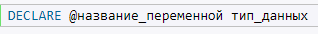 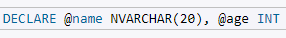 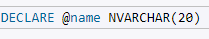 С помощью выражения SET можно присвоить переменной некоторое значение:
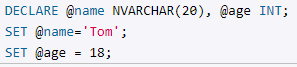 Выражение PRINT возвращает сообщение
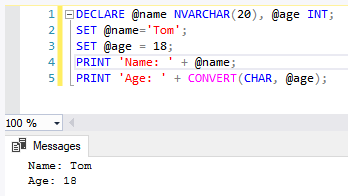 Также можно использовать для получения значения команду SELECT:
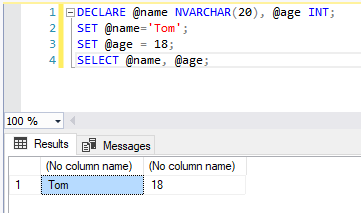 Переменные в запросах
Условные выражения
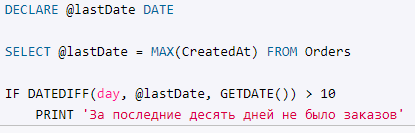 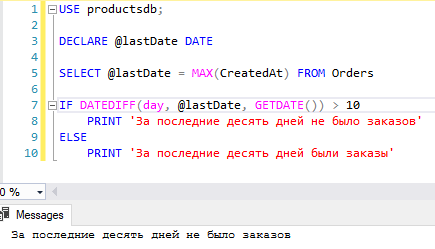 Циклы
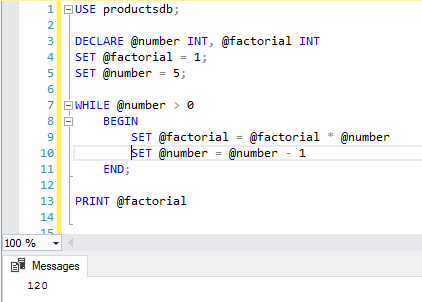 Операторы BREAK и CONTINUE
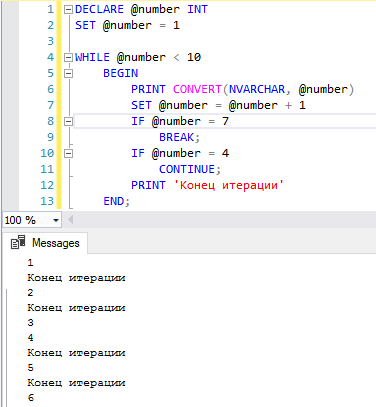 Оператор BREAK позволяет завершить цикл, а оператор CONTINUE - перейти к новой итерации.